Één- en tweejarige    tuinplanten
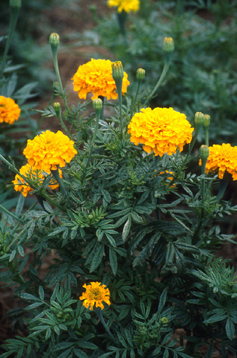 Sortimentskennis niveau 3 & 4
Eénjarige planten ontkiemt, groeit en sterft af binnen hetzelfde jaar of beter gezegd binnen het éénzelfde groeiseizoen Tweejarige planten ontkiemen en groeien in het eerste jaar en komen tot bloei en dragen vruchten in het tweede jaar en sterft daarna af
Brassica oleracea
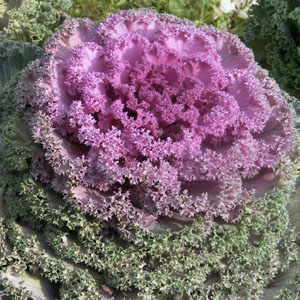 BRASSICACEAE
Japanse sierkool (tweejarig)
groenteachtig
Cucurbita pepo (Ovifera Groep)
CUCURBITACEAE
kleinvruchtige sierkalebas (eenjarig)
pompoen, eidragend
Dianthus barbatus
CARYOPHYLLACEAE
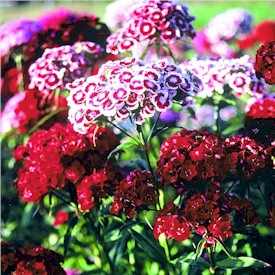 Duizendschoon (tweejarig)
gebaard
Lathyrus odoratus
FABACEAE
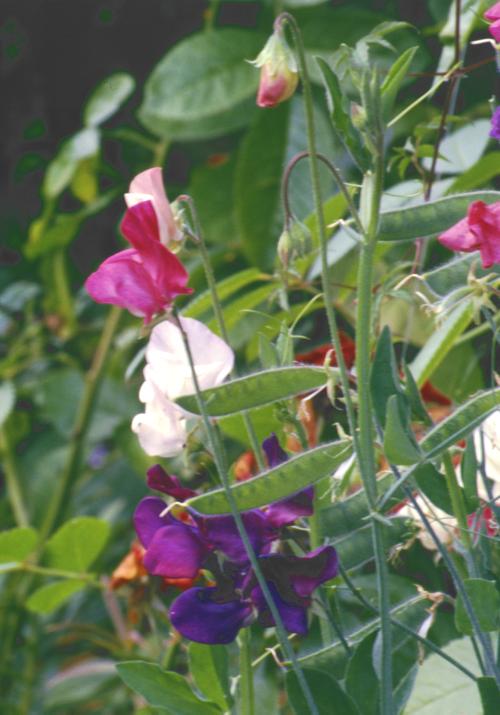 Siererwt (meerjarig)
geurend
Lobularia maritima
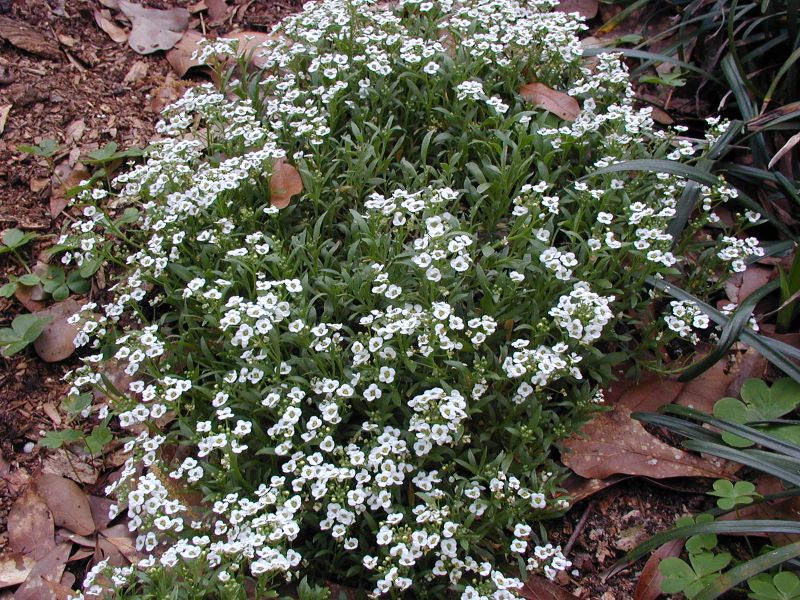 BRASSICACEAE
sneeuwkleed, schildzaad (eenjarig)
aan de zeekust groeiend
Myosotis cultivars
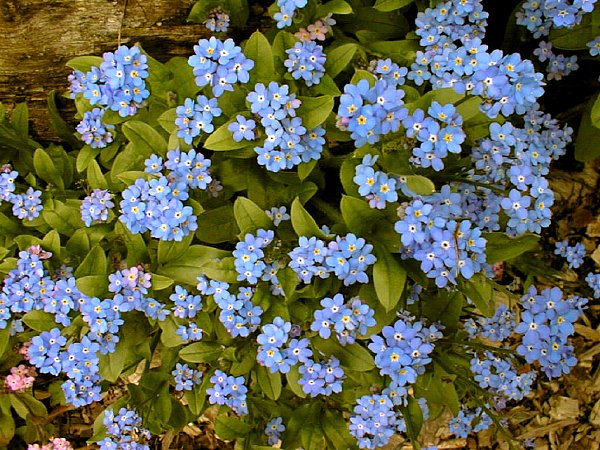 BORAGINACEAE
vergeet-mij-nietje (tweejarig)
cultuurvarieteit
Nicotiana alata
SOLANACEAE
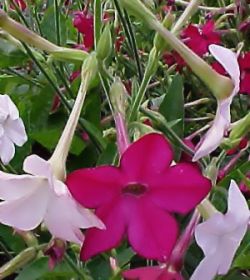 Tabaksplant (eenjarig)
gevleugeld
Pelargonium (Peltatum Groep)
GERENIACEAE
Hanggeranium (meerjarig)
Petunia cultivars
SOLANACEAE
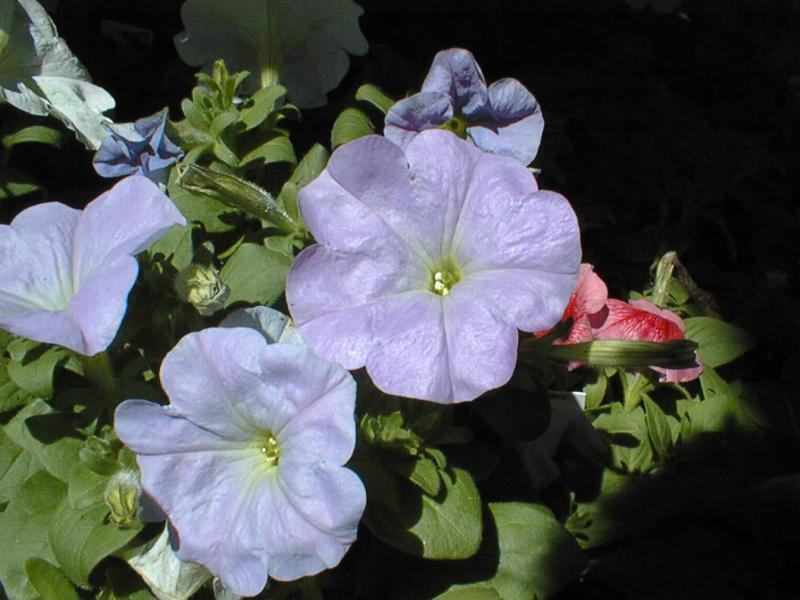 Petunia (eenjarig)
cultuurvariëteit
Platycodon grandiflorum
CAMPANULACEAE
ballonplant, Chinese klokjesbloem (meerjarig)
grootbloemig
Salvia splendens
LAMIACEAE
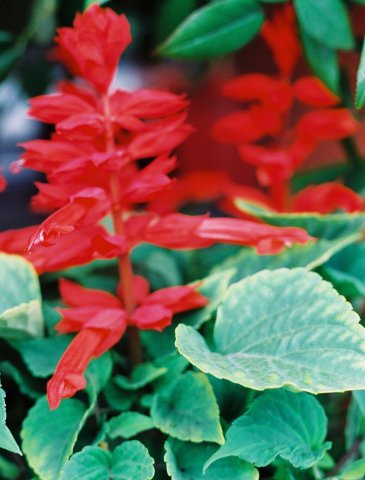 Vuursalie (eenjarig)
schitterend
Senecio bicolor
ASTERACEAE
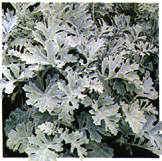 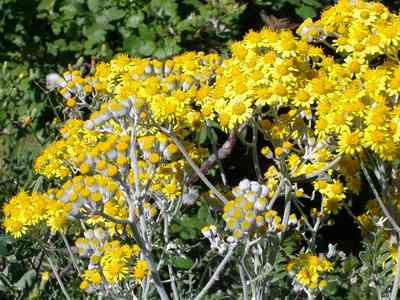 Zilverblad (tweejarig)
tweekleurig
Tagetes (Erecta Groep)
ASTERACEAE
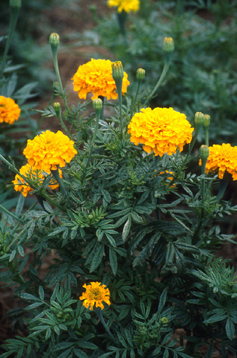 grootbloemig afrikaantje (eenjarig)
rechtopstaand
Verbena cultivars
VERBENACEAE
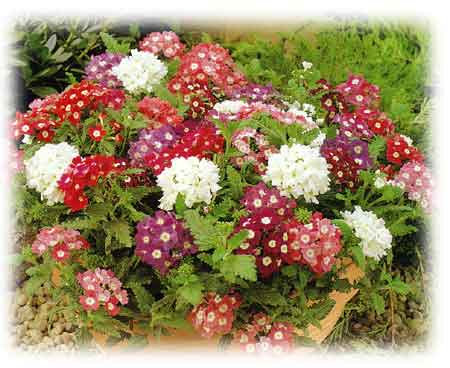 Ijzerhart (eenjarig)
cultuurvariëteit
Viola cultivars
VIOLACEAE
Viooltje (tweejarig)
cultuurvariëteit